Improving accuracy of weather Forecast Models
Researcher: Shekinah Bass 
Advisors: Dr. David Delene; Dr. Gretchen Mullendore; Andy Detwiler, Mariusz Starzec
Objectives
To understand the influence of Cloud Condensation Nuclei (CCN) on Cloud Droplet Concentrations (CDC)
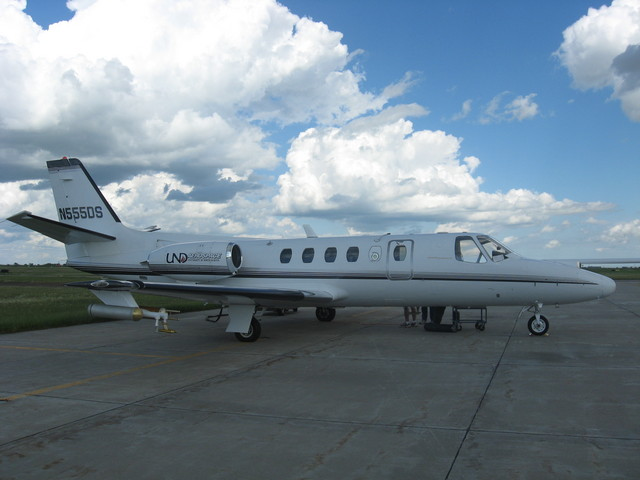 2
Importance of Accurate Precipitation Forecast
People are able to prepare for the storms
People are able to prevent property damage
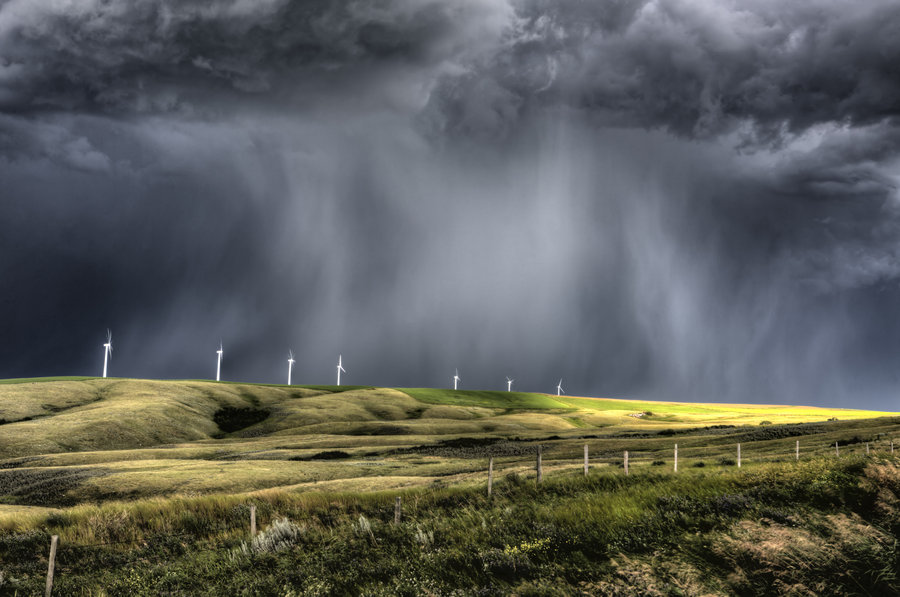 3
How weather is currently forecast?
Weather is currently forecast  using WRF model with a standard value of 300#/cm3
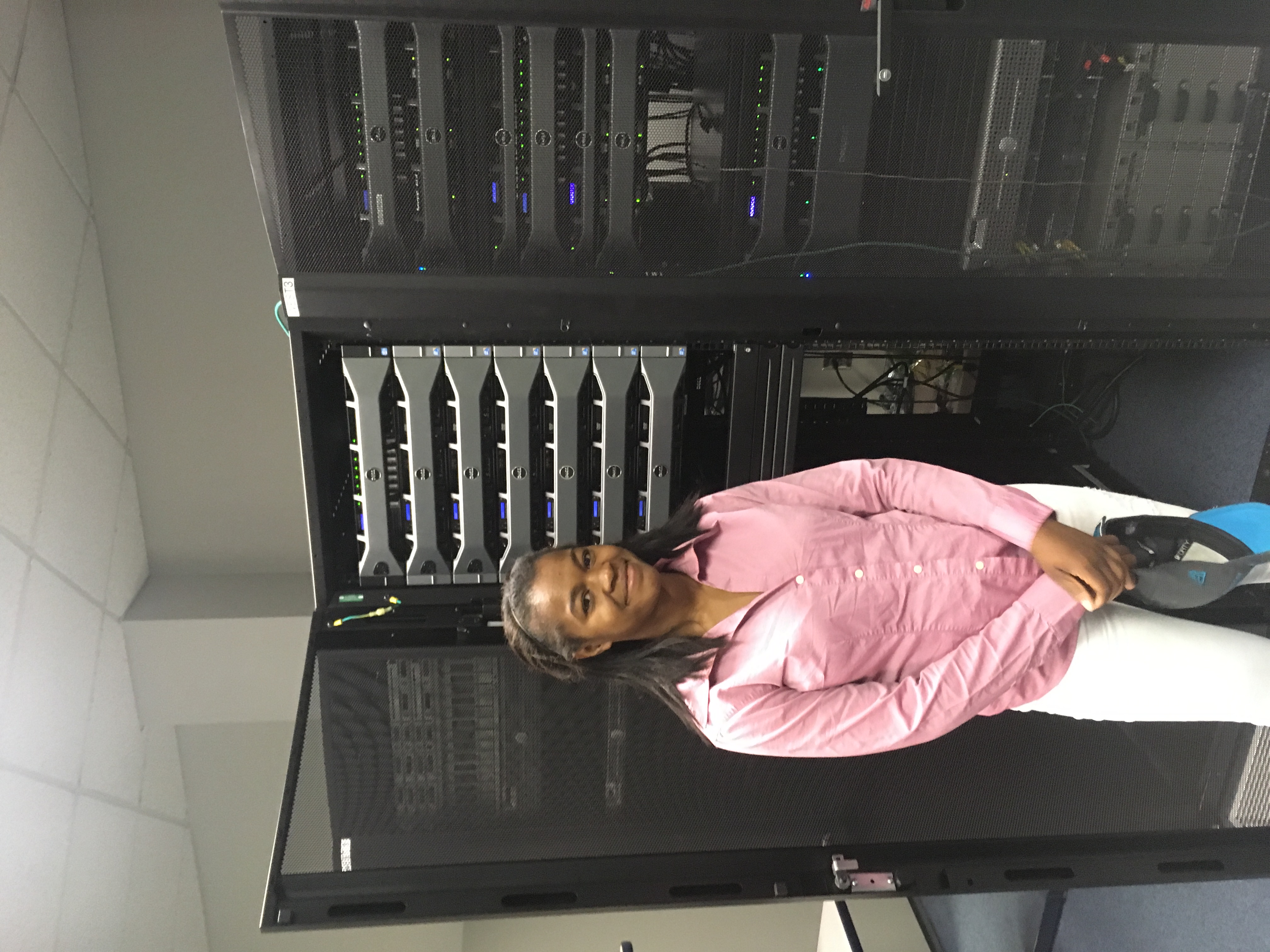 http://gretchen.atmos.und.edu/sbass/CDC300/index.xhtml
4
Background
Cloud condensation nuclei (CCN) are tiny particles approximately 0.04 um in size
CCN are used to determine CDC
CCN are directly proportionate to cloud droplet concentrations (CDC).
https://www.eol.ucar.edu/content/aerosols-particles-gases
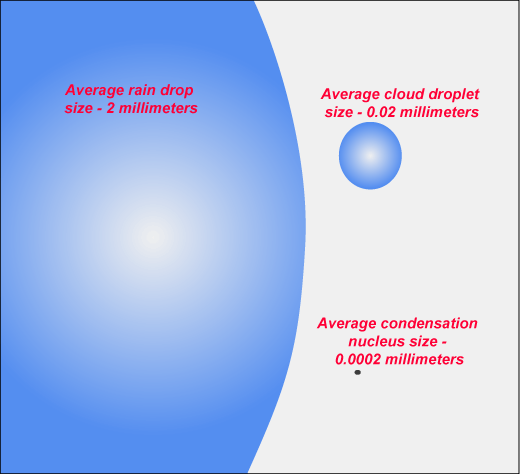 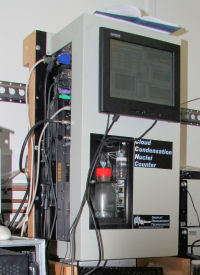 5
[Speaker Notes: 10-3,-6,-9]
Data Methodology
Data analysis of previously collected CCN measurements are used to analyze a hailstorm forecast in western North Dakota near Bismarck, on 30 September 2015.

From a range of the measurements 3 are chosen (100, 300*, 1000 cm-3).

The numbers were input in WRF model to determine and compare the sensitivity of the forecast for the hailstorm.
6
Data: Cloud Condensation Nuclei Measurements of 9/30/2015
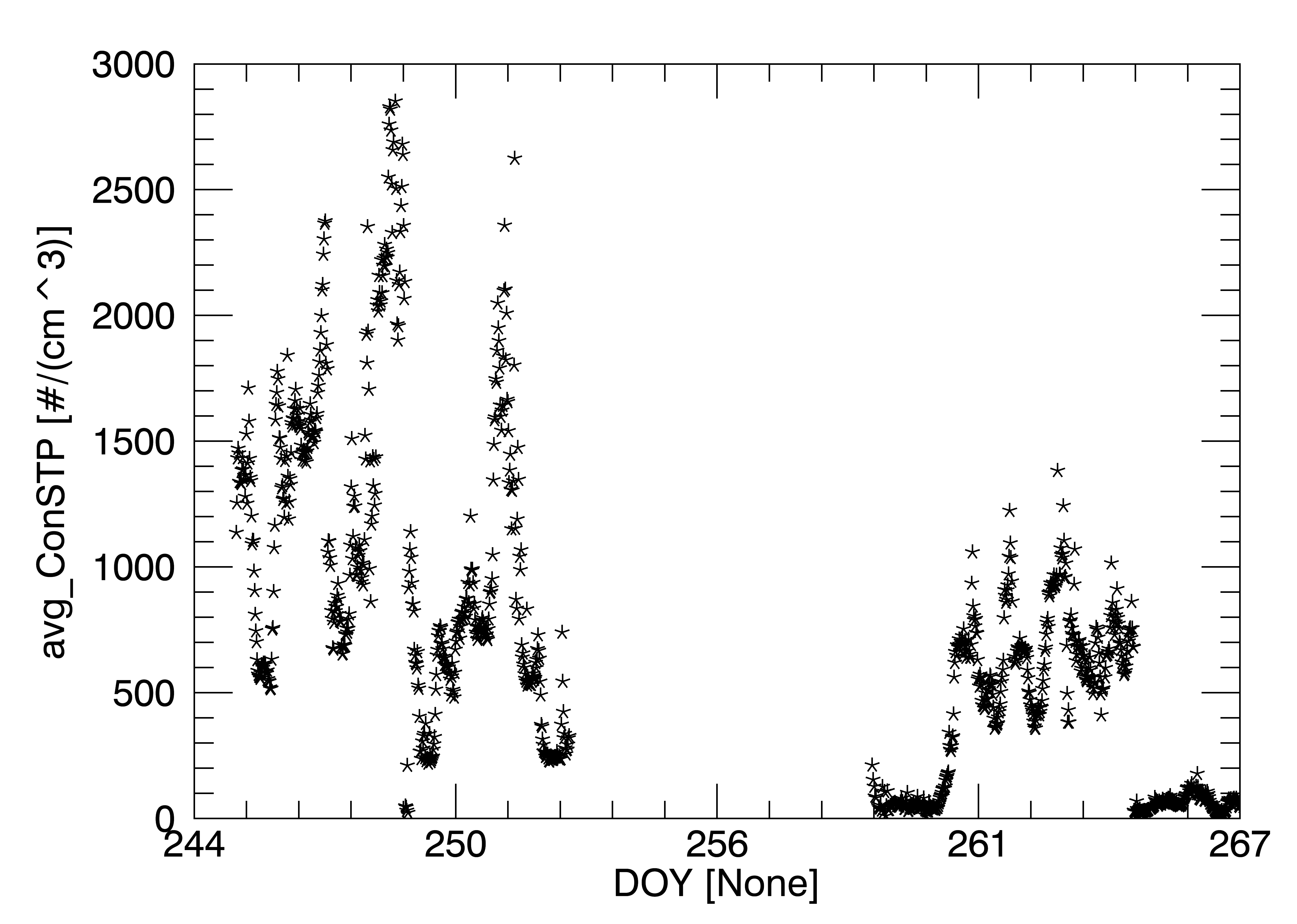 1000
300
100
7
Results
http://gretchen.atmos.und.edu/sbass/CDC300/index.xhtml
8
Results: Precipitation
Forecast model varies upon change in Cloud droplet concentration
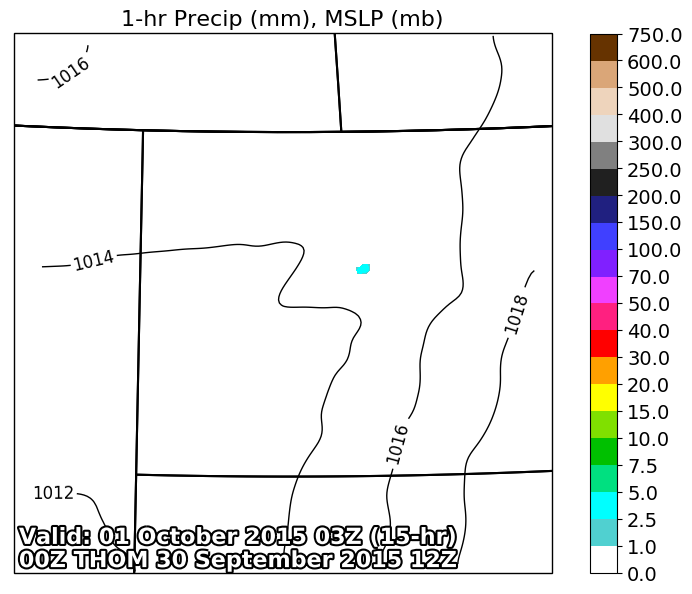 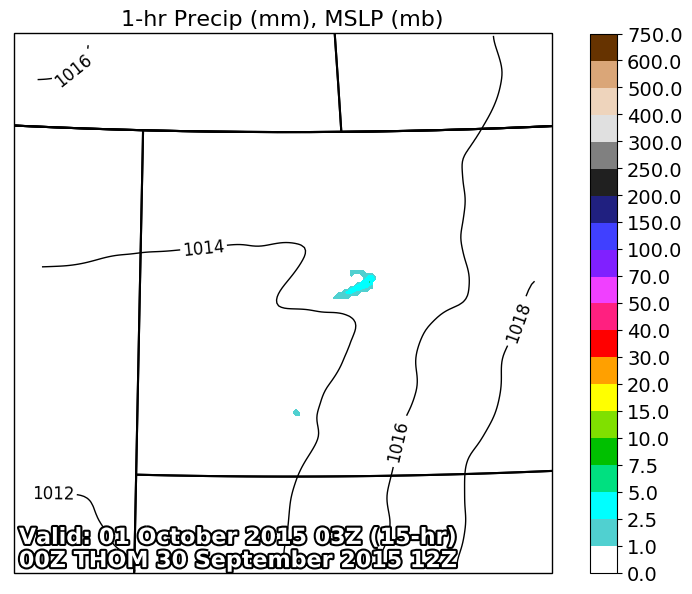 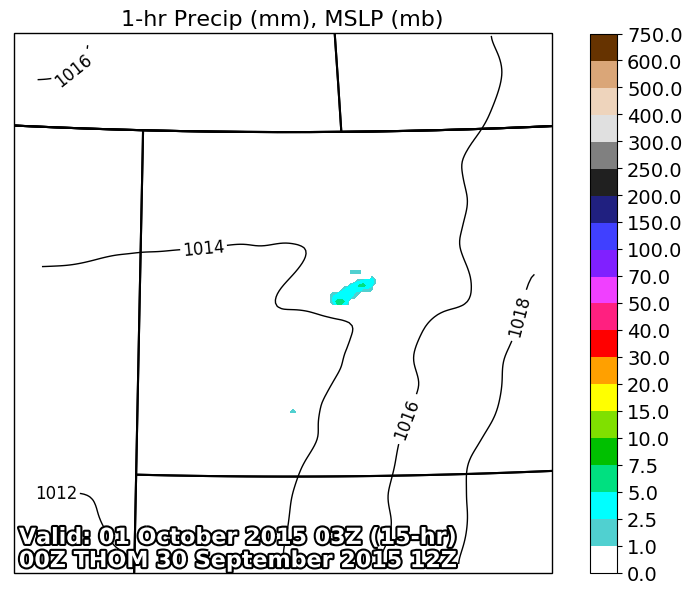 100  CDC Run
1000  CDC Run
300  CDC Run
9
Results: HailCast Diameter
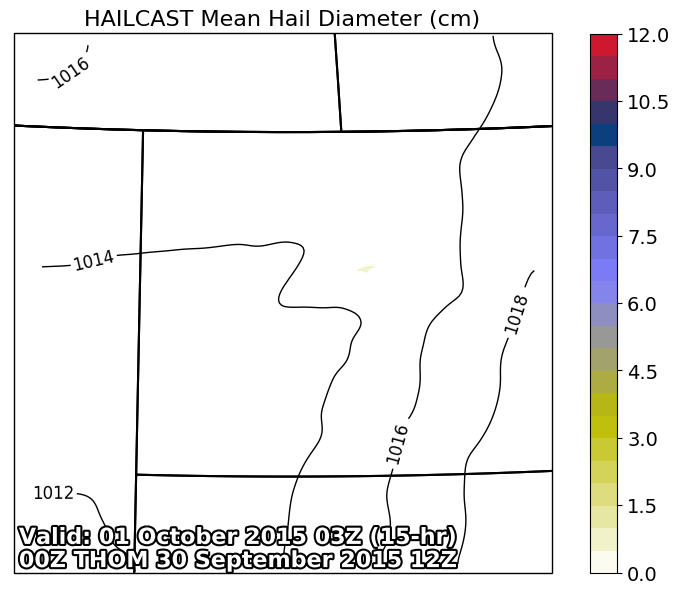 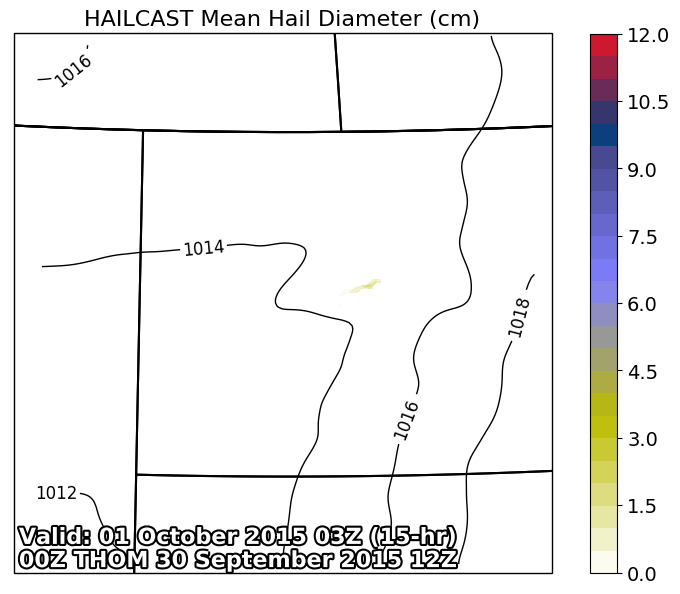 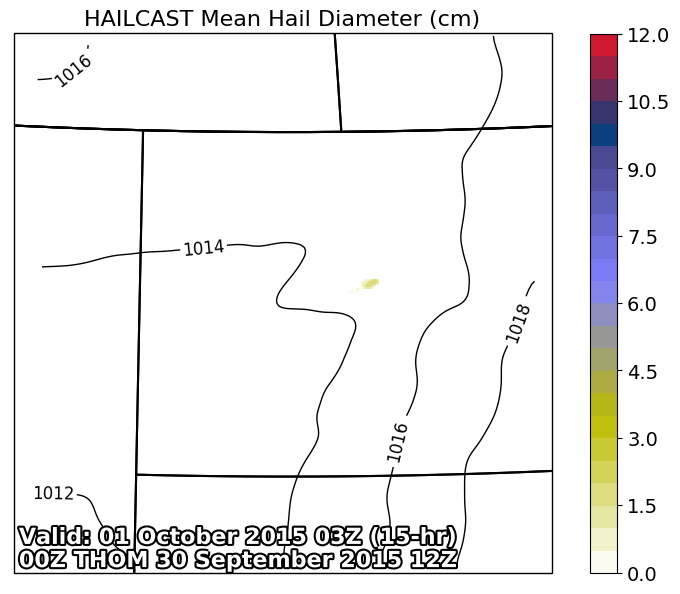 1000 CDC Run
300 CDC Run
100 CDC Run
10
Important Things to Remember
CCN measurements are taken form the amount of particles present per volume in the air. 

As discussed before CCN measurements influence the sensitivity of precipitate producing weather forecast.
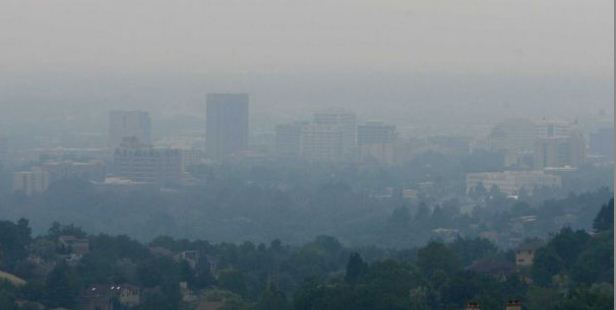 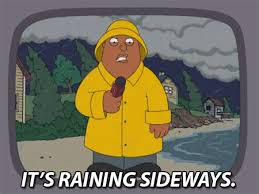 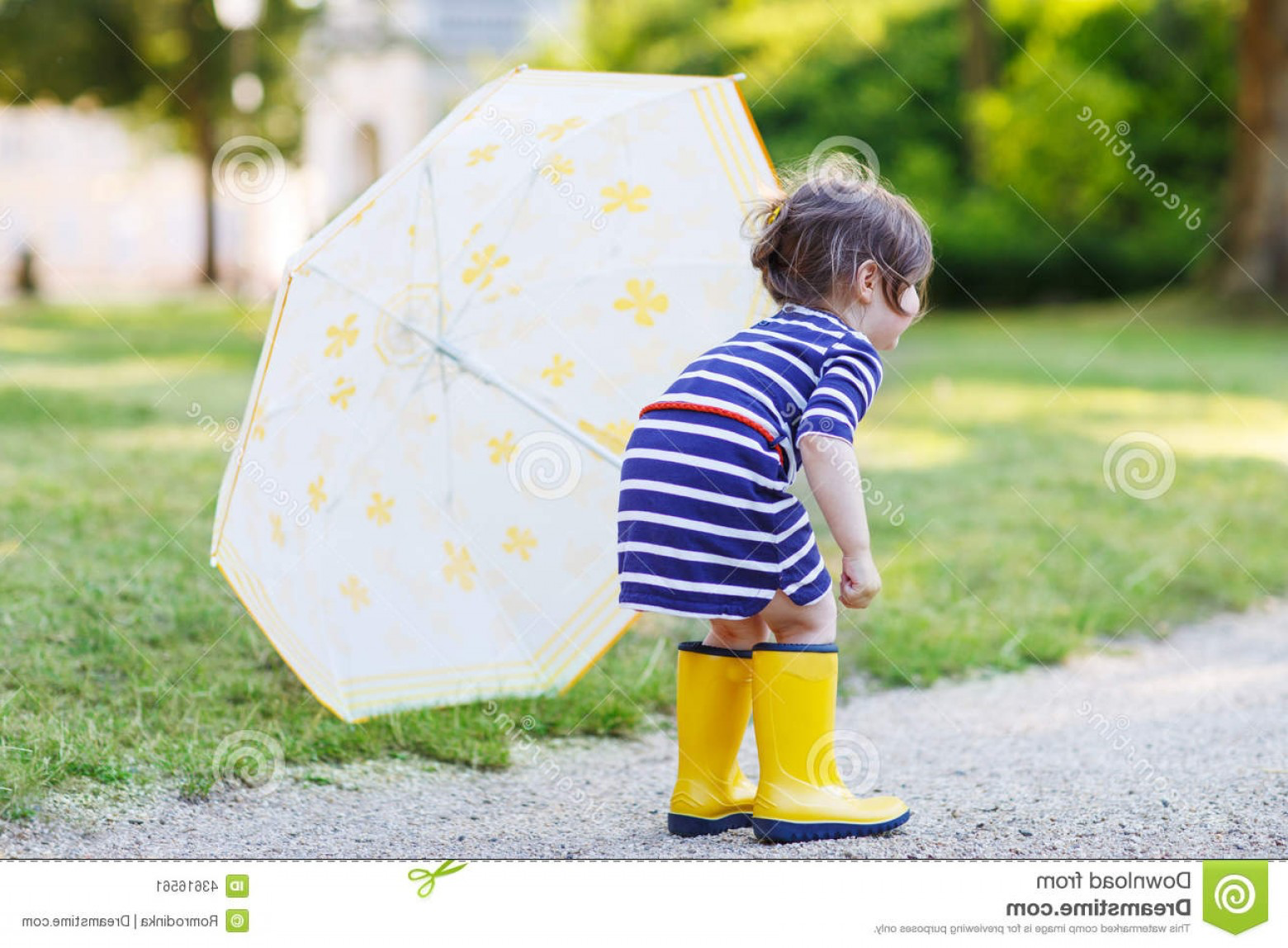 11
Applications: Weather Modification
With more accurate forecast, there will be more opportunity to perform weather modification technique on harmful precipitate-producing storms.
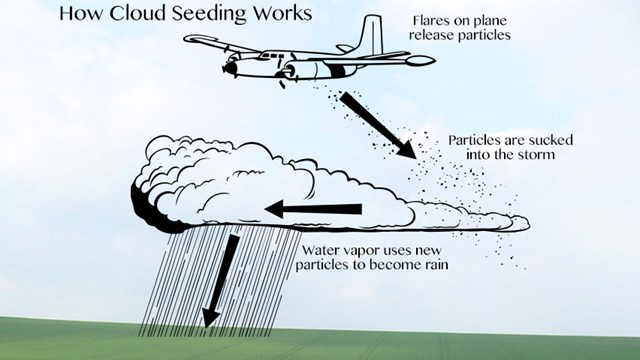 12
https://americandigitalnews.com/2017/08/30/adn-compilation-hurricane-harvey-and-weather-modification/#.Wys2iC2ZPsE
http://gretchen.atmos.und.edu/forecast_west/index.xhtml
Acknowledgments
REU Advisor- Dr. Frank Bowman
Research Advisors- Dr. David Delene;  Dr. Gretchen Mullendore,  Dr. Andy Detwiler, Mariusz Starzec
We would like to acknowledge support from National science Foundation (NSF) REU IREC program in No. CHE-1757922. Any opinions, findings, and conclusions or recommendations expressed in this material are those of the author(s) and do not necessarily reflect views of the NSF.
13